1
MEAN Stack Front to Back
(MEANAuthApp)

클라우드 서비스 Heroku에 포팅하기
클라우드 컴퓨팅
2
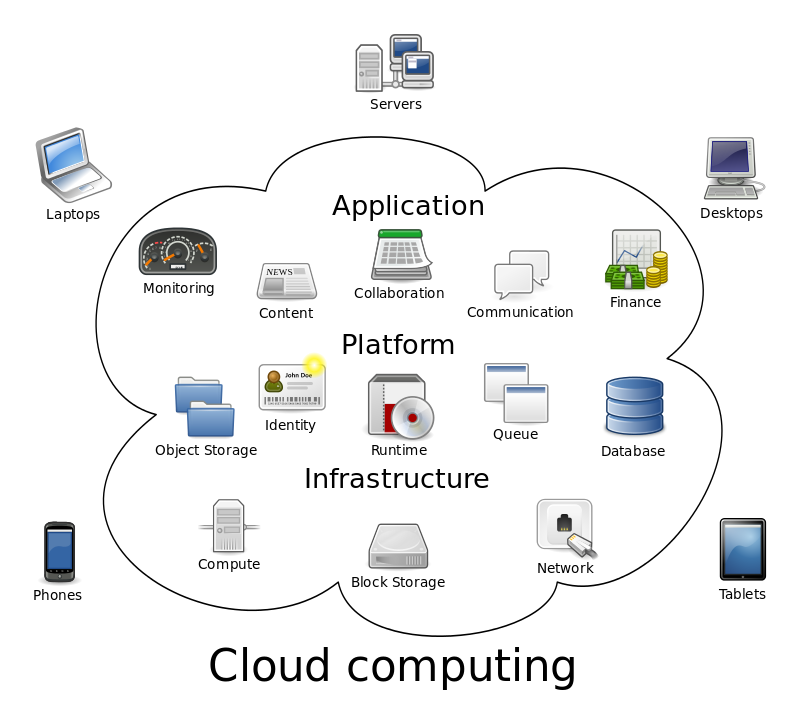 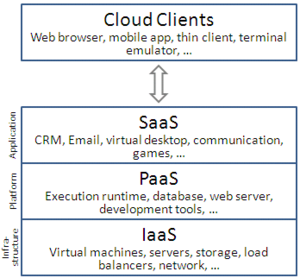 클라우드 컴퓨팅
3
8 Top Node.js Hosting Services 
Amazon Web Services
Heroku
AppFog
Microsoft Azure
RedHat OpenShift
EngineYard
Xervo (Formerly Modulus)
Joyent
https://www.netguru.co/blog/nodejs-hosting-services
사용할 클라우드 서비스
4
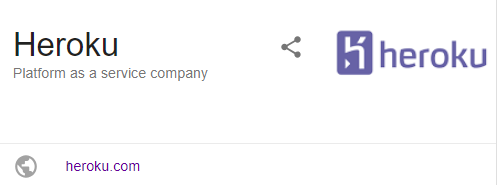 Node.js
Platform-as-a-service
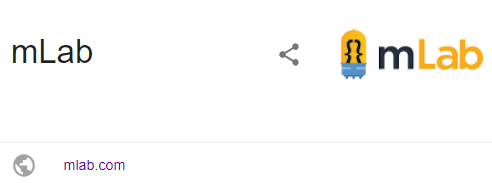 MongoDB
Database-as-a-Service
Heroku
5
https://www.heroku.com/ 
무료 클라우드 서비스 제공. 회원가입 필요
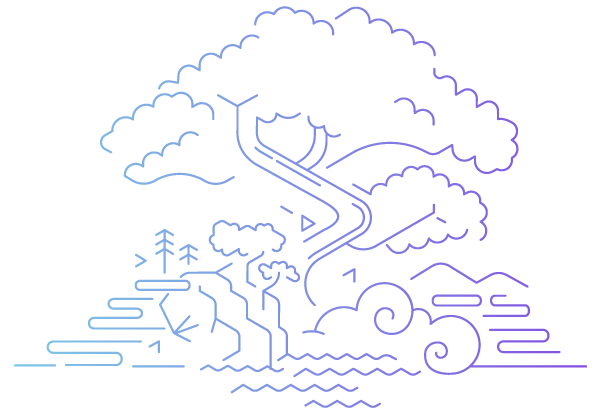 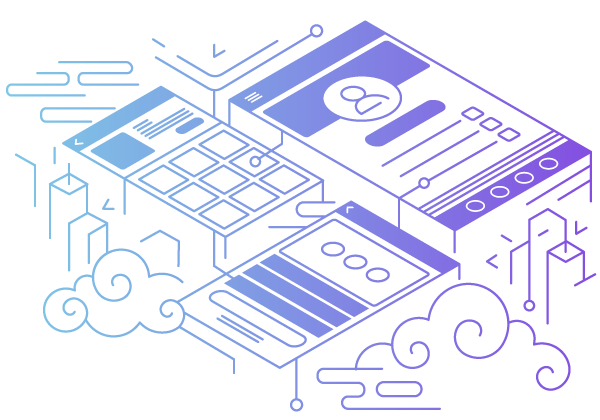 준비
6
app.js 에서 포트번호 설정 수정
// Port Number
const port = process.env.PORT || 3000;
클라우드 서버에서 할당하는 
환경변수 PORT를 포트번호로 사용
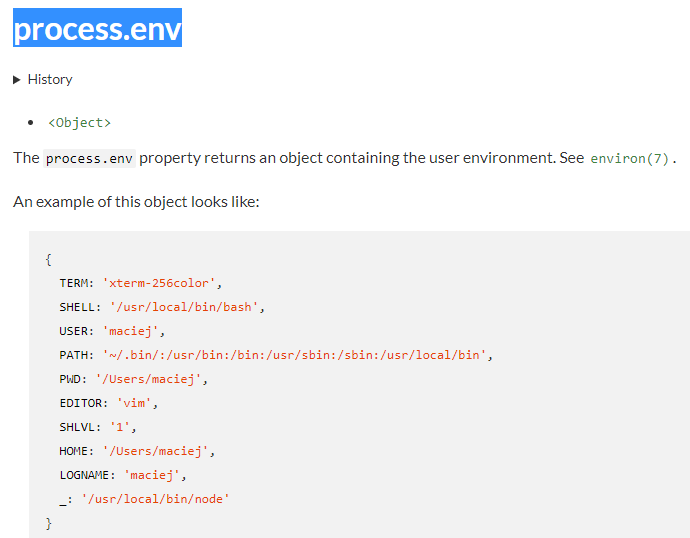 process.env 는 
node.js에서 사용하는 
사용자 환경 객체
준비
7
auth.service.ts 에서 호스트 주소를 상대주소로 수정
prepEndpoint(ep) {
    // 1. localhost에 포팅시
    return 'http://localhost:3000/' + ep;
    // 2. Heroku 클라우드 서버에 포팅시
    // return ep;
  }
  registerUser(user): Observable<any> {
    const registerUrl = this.prepEndpoint('users/register');
    return this.http.post<User>(registerUrl, user, httpOptions);
  }
  authenticateUser(login): Observable<any> {
    const loginUrl = this.prepEndpoint('users/authenticate');
    return this.http.post<Login>(loginUrl, login, httpOptions);
  }
  getProfile(ptoken, ctime, auth): Observable<any> {

    중략…      const profileUrl = this.prepEndpoint('users/profile');
    return this.http.get(profileUrl, httpOptions1);
  }
서비스 빌드
8
수정된 내용으로 서비스 다시 빌드 
> cd angular-src 
> ng build
Heroku 접속
9
Heroku 접속, 서비스 가입, 로그인 
https://www.heroku.com/ 
Dashboard 에서 새로운 app 생성
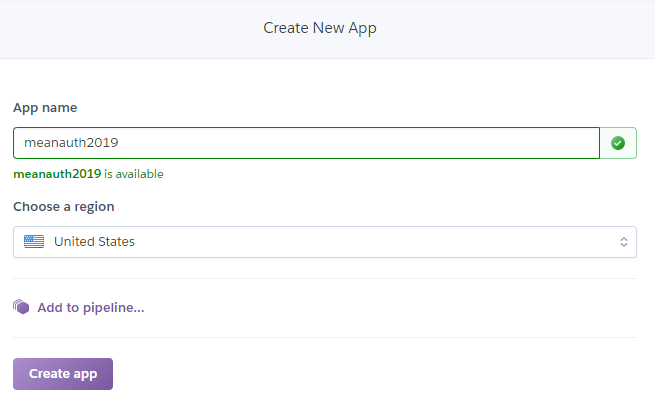 Open app
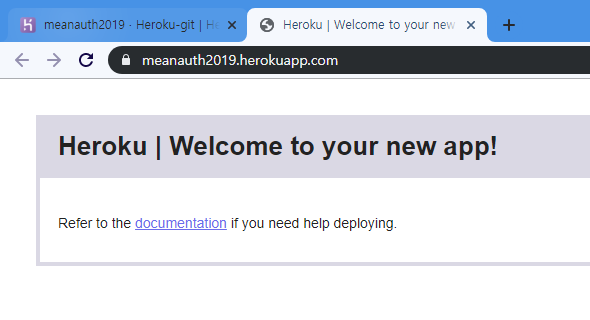 앱 생성 완료
Heroku CLI 설치
10
https://devcenter.heroku.com/ 접속 
Node.js 선택 
Get started with node.js
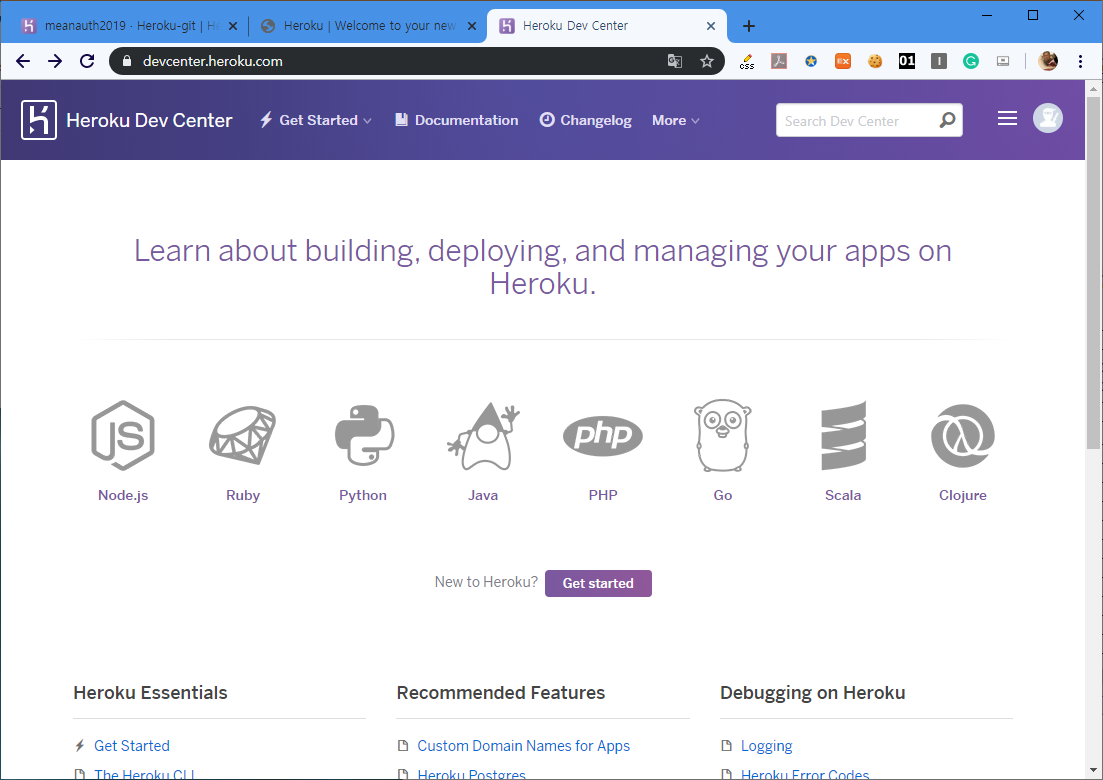 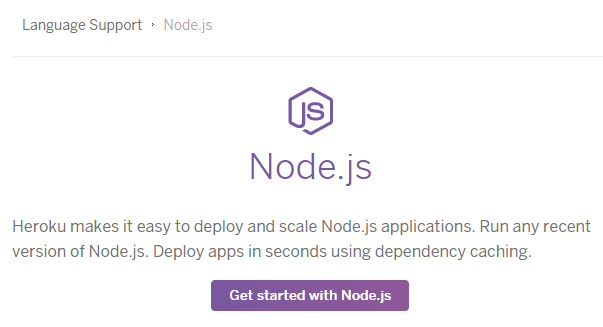 Heroku CLI 설치
11
Heroku Command Line Interface (CLI) 설치 
windows 버전
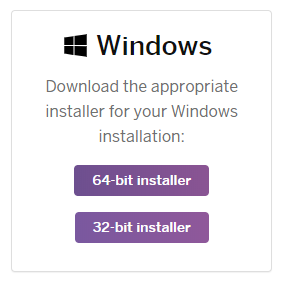 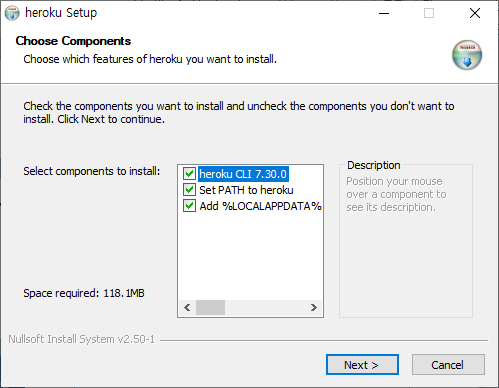 설치 완료 후 하단의 “I have installed the Heroku CLI”  버튼 클릭
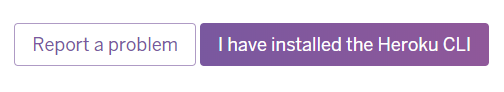 Git 설치
12
Git이란?  
source 관리를 위한 분산 버전 관리 시스템
최초로 리눅스 토발즈가 리눅스 커널 개발에 이용하려고 개발

Git 설치 
https://git-scm.com/ 
최신 버전은 2.23.0
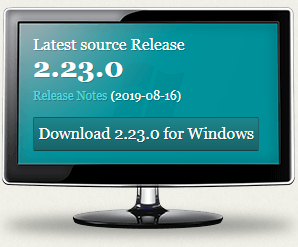 Google에서 ‘git 명령어’ 검색
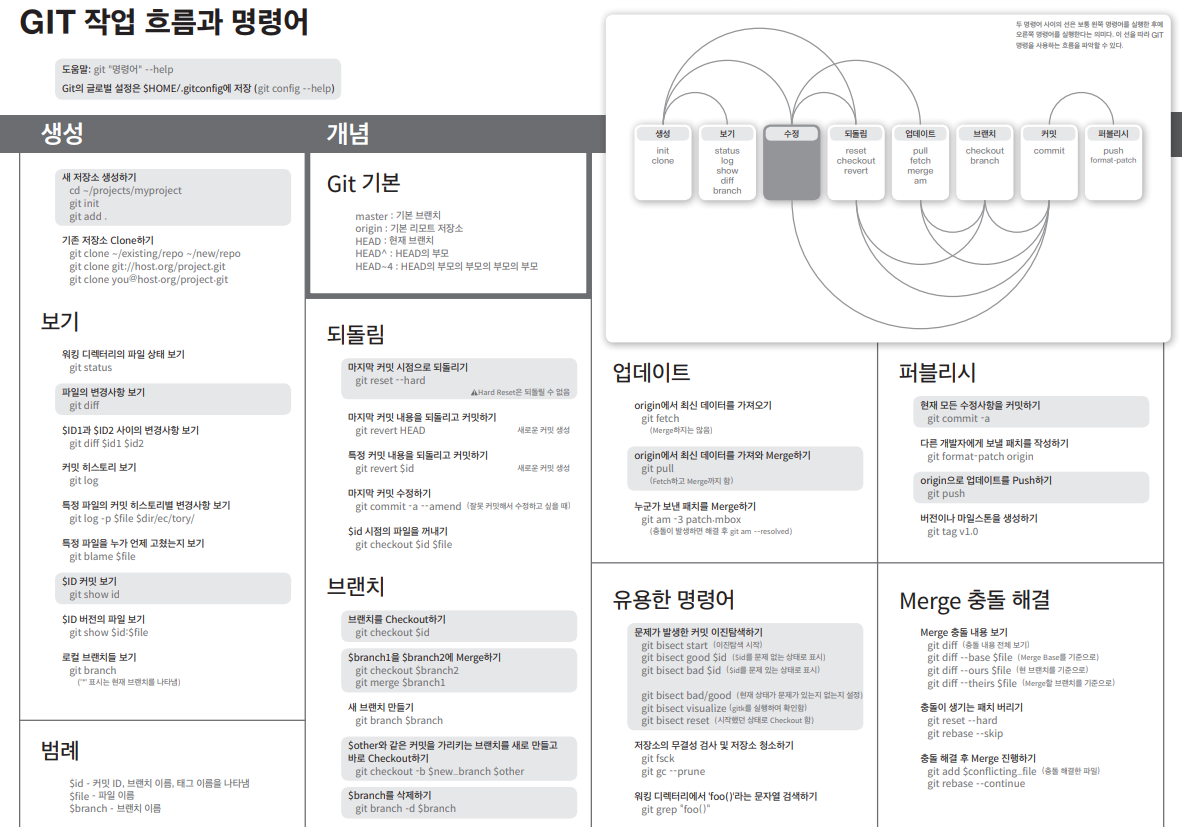 13
Git 저장소 초기화
14
CMD에서 프로젝트 폴더로 이동
> cd meanauthapp 
Git 버전 확인 
> git --version 
Git 저장소 초기화  
> git init
새로운 app 생성
15
프로젝트 폴더에서  
> heroku create 앱이름  (heroku 서버에 새로운 app 생성) 
앱이름 지정 가능, 앱이름이 서버에서 유일하게 구별되어야 유효함 
> heroku login (브라우저 통해서 로그인 클릭)
생성된 App 주소 확인
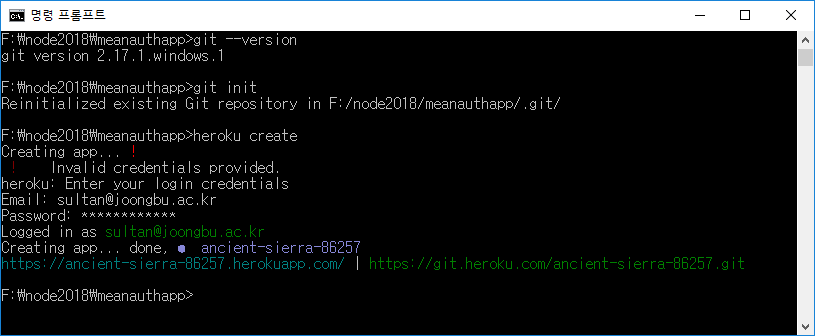 주소 복사, 브라우저에서 접속 테스트
새로운 app 생성
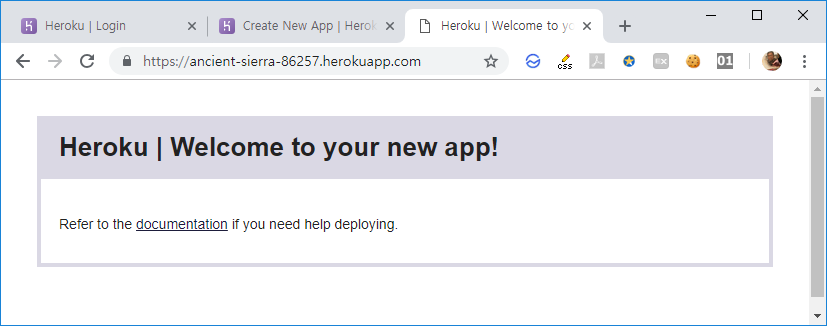 16
브라우저로 접속 확인

Heroku 대쉬보드에서 추가된 app 확인. 설정 가능
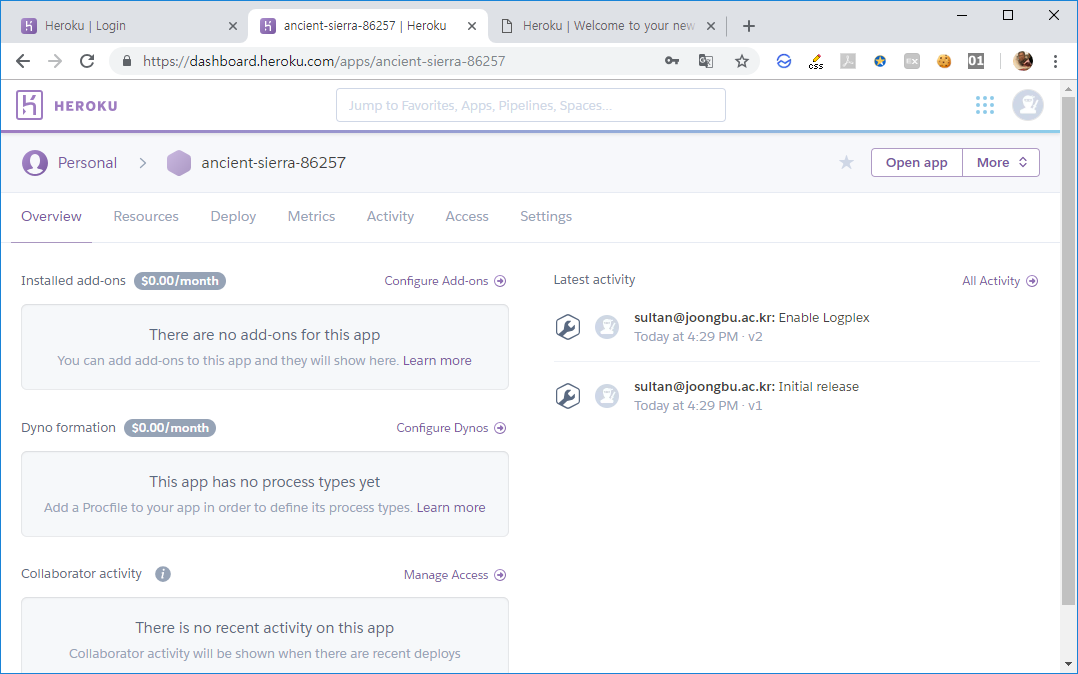 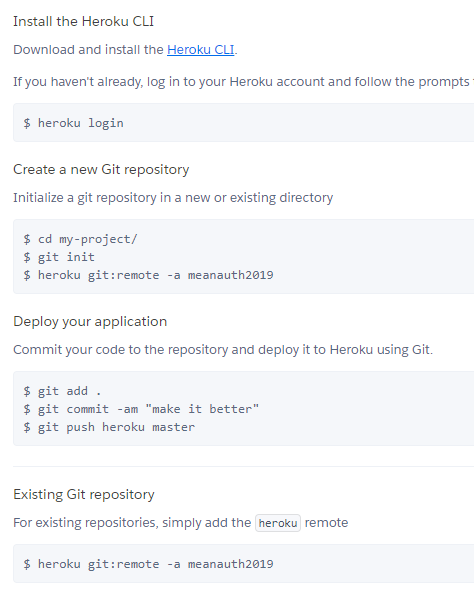 새로운 app 생성
17
사용 방법
https://dashboard.heroku.com/apps/meanauth2019/deploy/heroku-git
코드 이전, 빌드, 실행
18
프로젝트 폴더에서
meanauthapp> 
현재 폴더의 모든 파일들을 git 저장소에 추가 
> git add . 
Git 환경설정 
>git config --global user.email "sultan@joongbu.ac.kr"
>git config --global user.name "Byoungcheon Lee“
Git commit (전송 준비) 
>git commit -am ‘first’  
구별할 수 있는 메시지 추가
Git push (전송 및 컴파일) 
> git push heroku master 
실제 코드 이전, 빌드, 실행
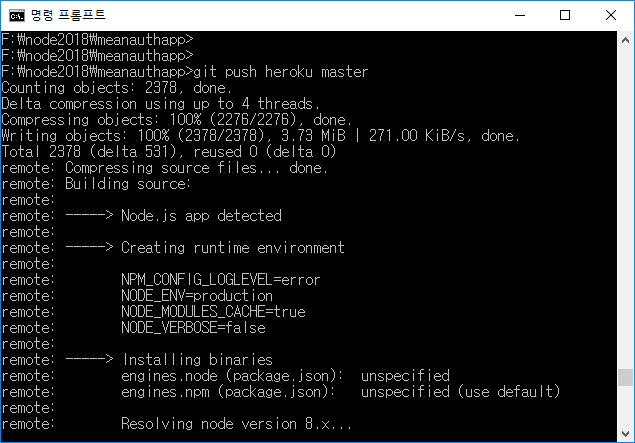 서버 접속 확인
19
완성 https://secret-bastion-17436.herokuapp.com/
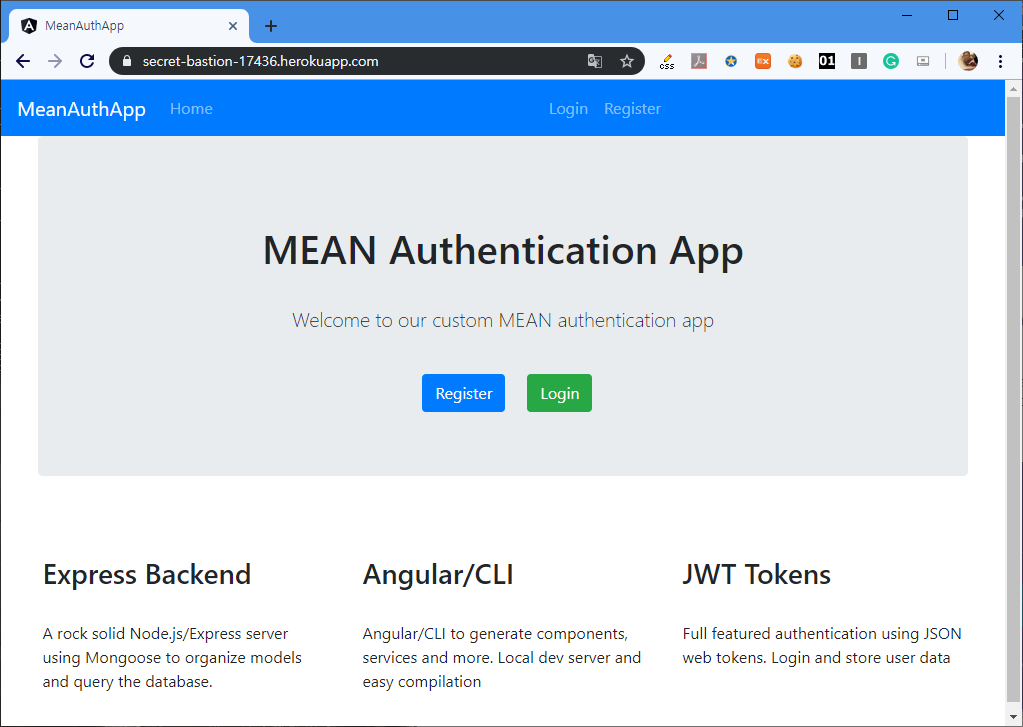 MongoDB 설정 안해서 실제 DB 연결 동작(사용자등록,로그인)은 안됨
mlab (클라우드 MongoDB 서비스)
20
mlab 
https://mlab.com/ 
MongoDB 기반 클라우드 DB 서비스 (DB-as-a-service)
회원 가입 필요
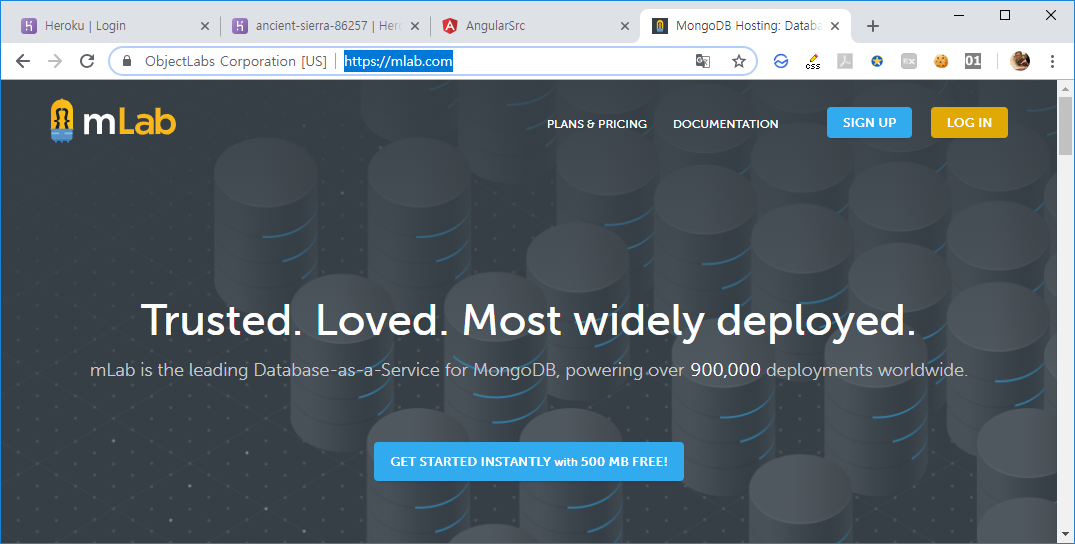 mlab
21
mlab.com에 로그인, DB 생성
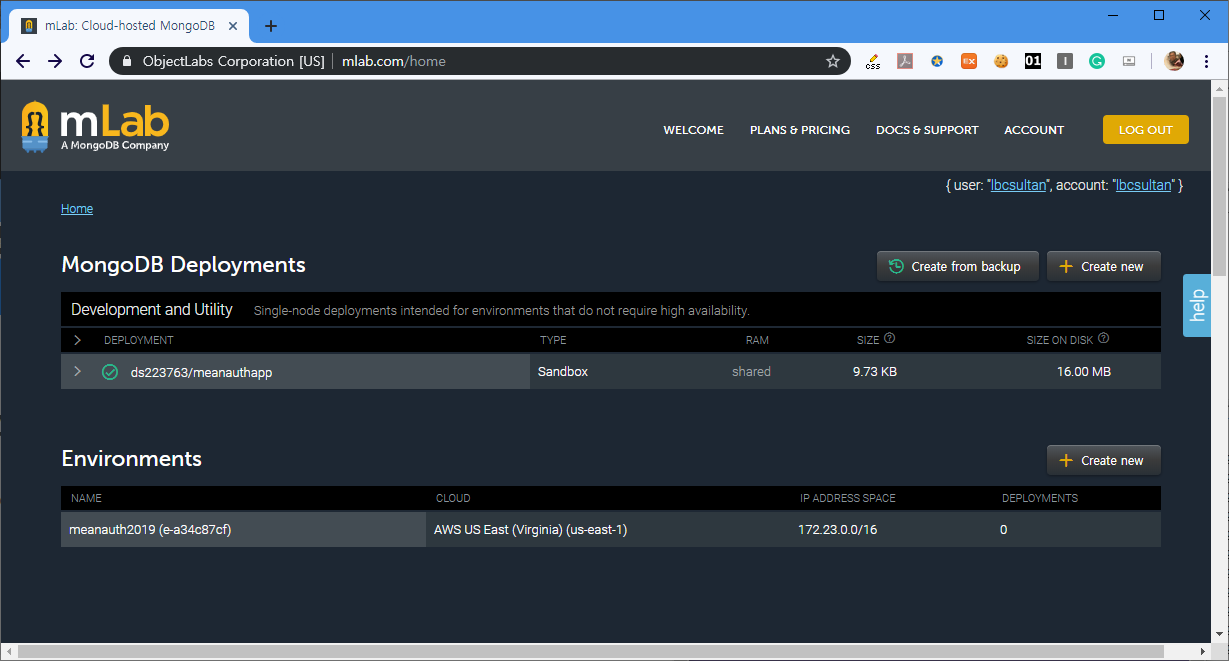 DB 추가됨
Create new  sandbox (free)  region  database name  submit order
(meanauth2019)
mlab
22
DB User 생성
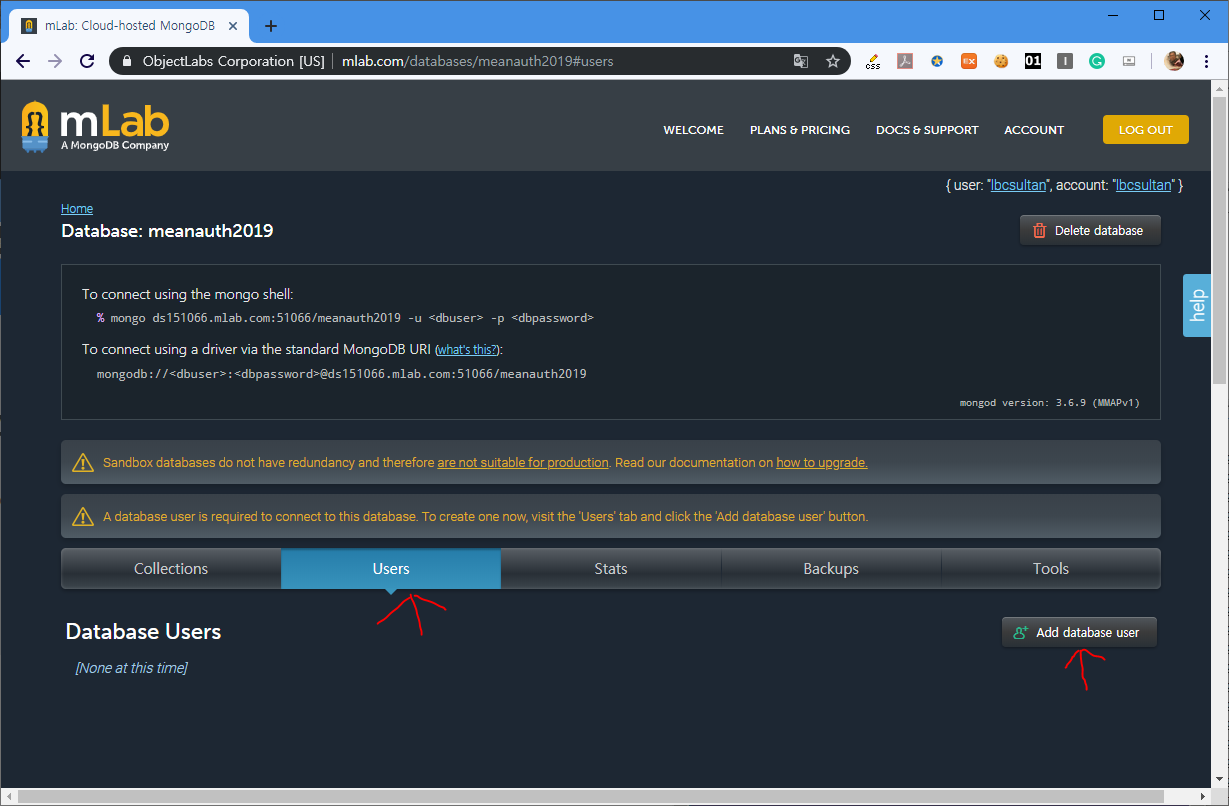 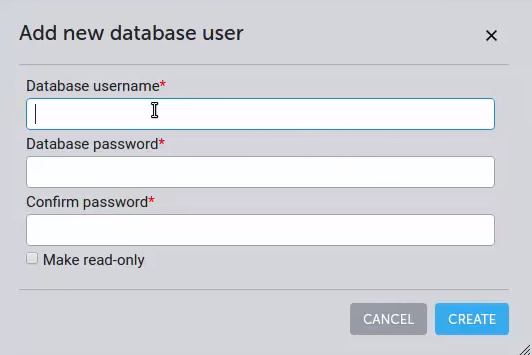 mlab
23
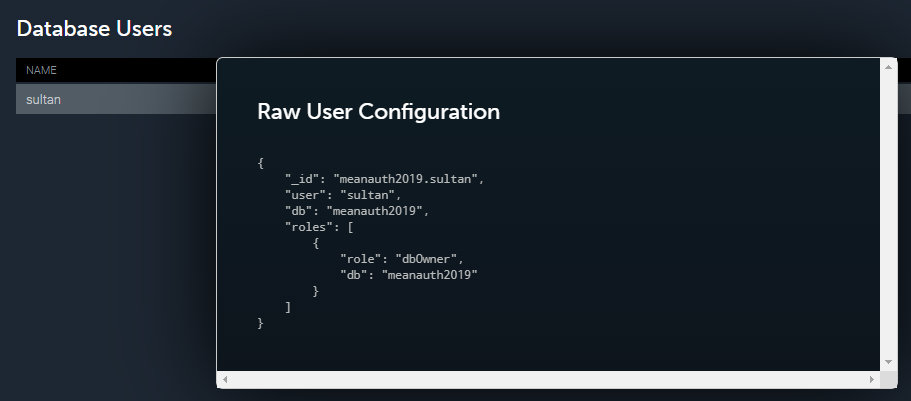 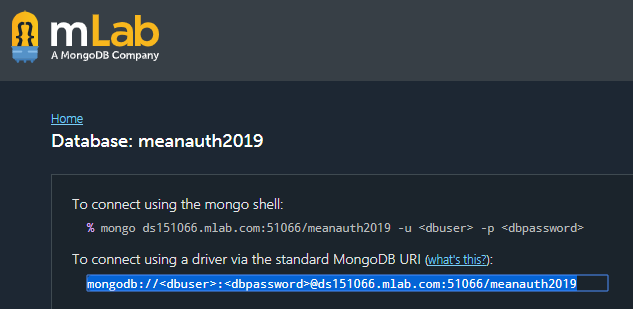 이 부분 복사
mongodb://<dbuser>:<dbpassword>@ds151066.mlab.com:51066/meanauth2019
mlab
24
config/database.js 수정 
mlab의 DB 주소로 수정 
생성한 user/password 정보 입력





Git 
> git add . 
> git commit -m ‘Dblink’ 
> git push heroku master
module.exports = {
  // database: 'mongodb://localhost:27017/meanauth',
  database: 'mongodb://sultan:sultan123456@ds151066.mlab.com:51066/meanauth2019',
  secret: 'yoursupersecret-dfljksdlfkj'
}
add  commit  push
최종 완성
25
서버 재접속 
https://secret-bastion-17436.herokuapp.com/ 
새로운 사용자 등록, 로그인 기능 확인
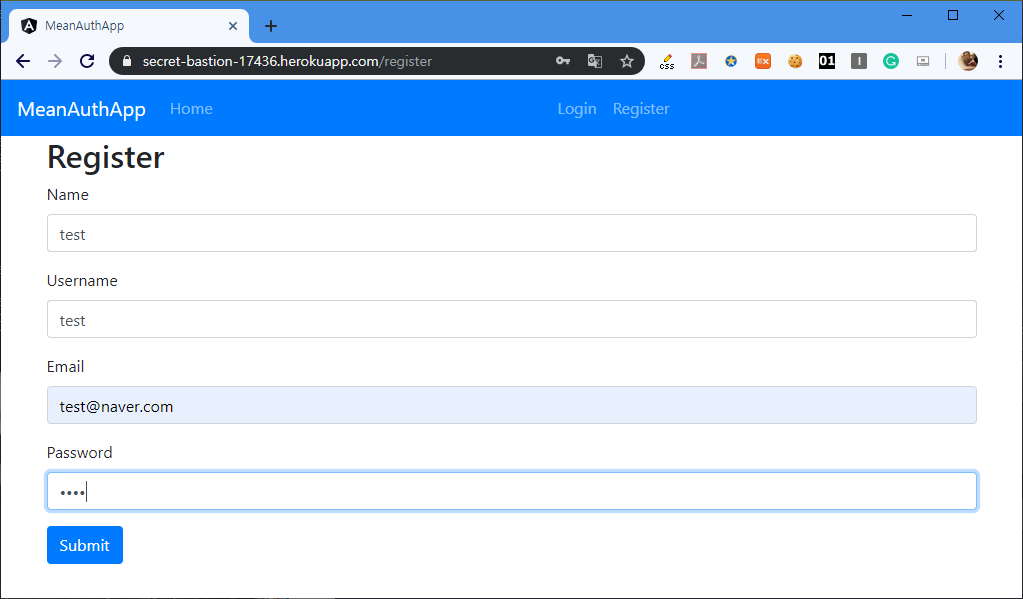 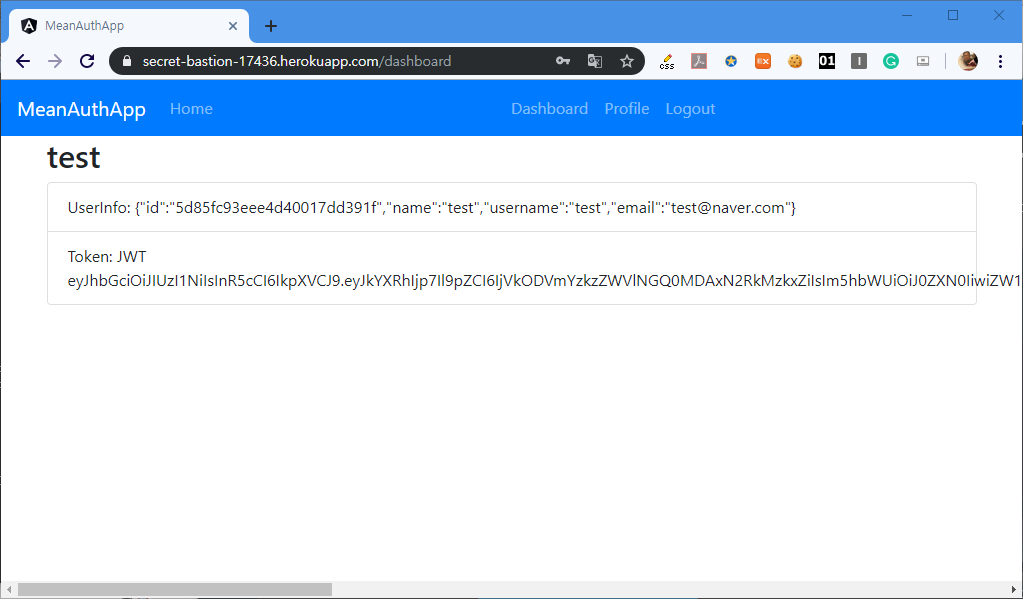 성공
과제
26
클라우드에 포팅한 자신의 서비스를 자신의 홈페이지에 링크하기 (중간고사 실무과제로 평가함) 
서비스의 개인화 – 자신의 이름, 홈페이지주소 링크, 별도의 기능 등 자신을 구별할 수 있는 내용을 추가함
mlab DB 사용 환경 설정 
Heroku 서비스에 포팅 
완성된 서비스 주소를 자신의 isweb 홈페이지에 링크